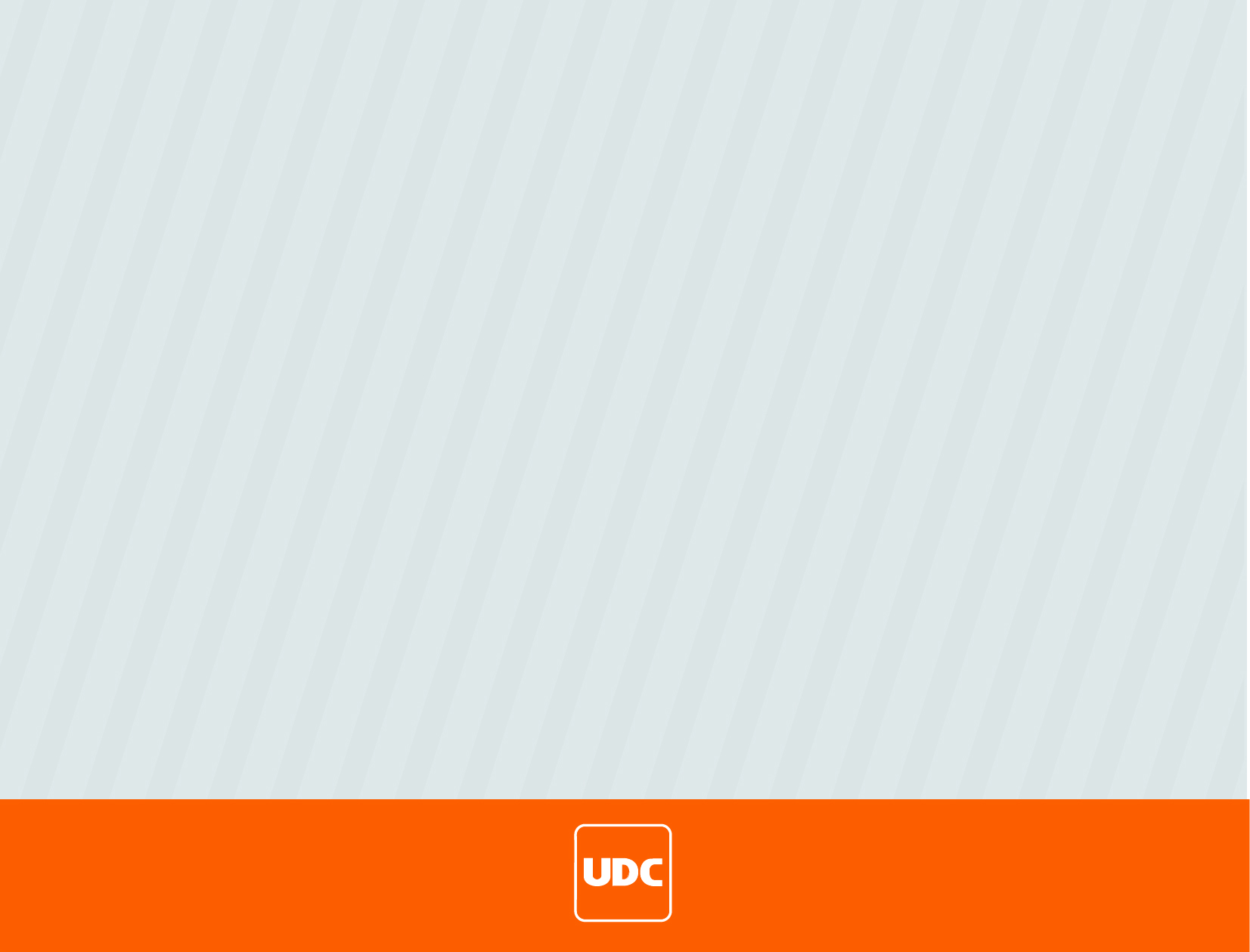 No se realizan este tipo de mecanismos previstos en la ley de participación ciudadana del Estado de Coahuila de Zaragoza en el artículo 4.
Fecha de actualización: 10/10/2022
Responsable de Información : Rudy Nieto 
Responsable de la Unidad: Rudy Nieto